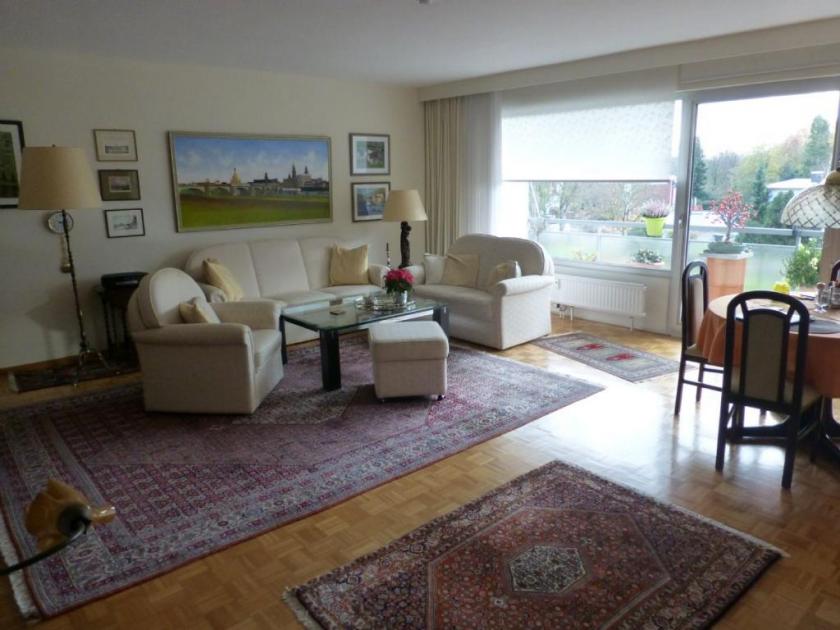 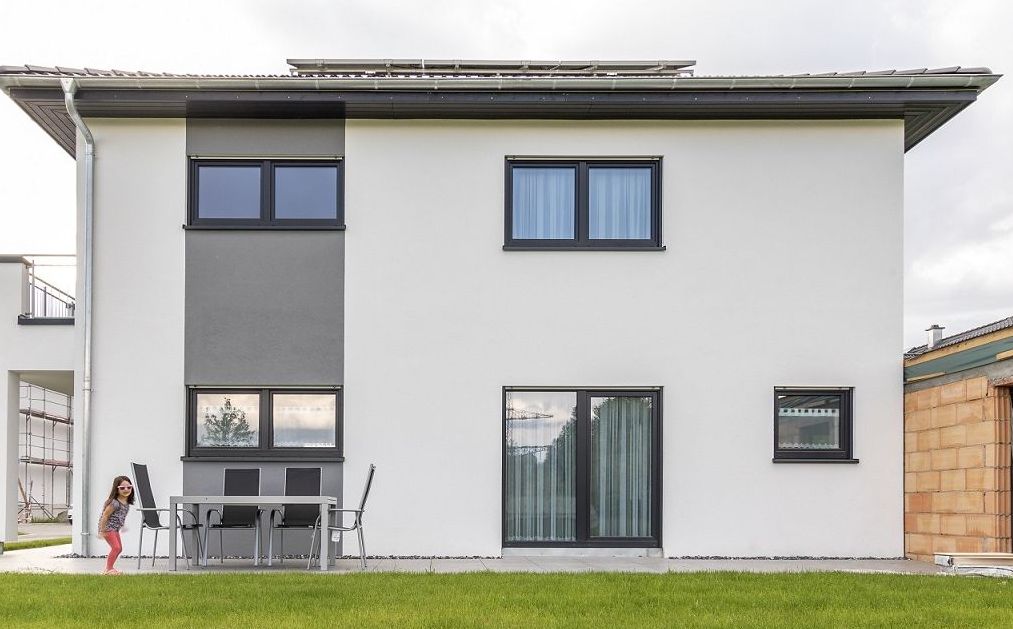 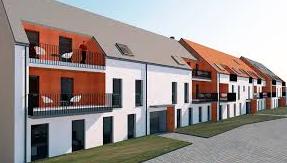 Wohnen
Wiederholung
Wo kann man wohnen?
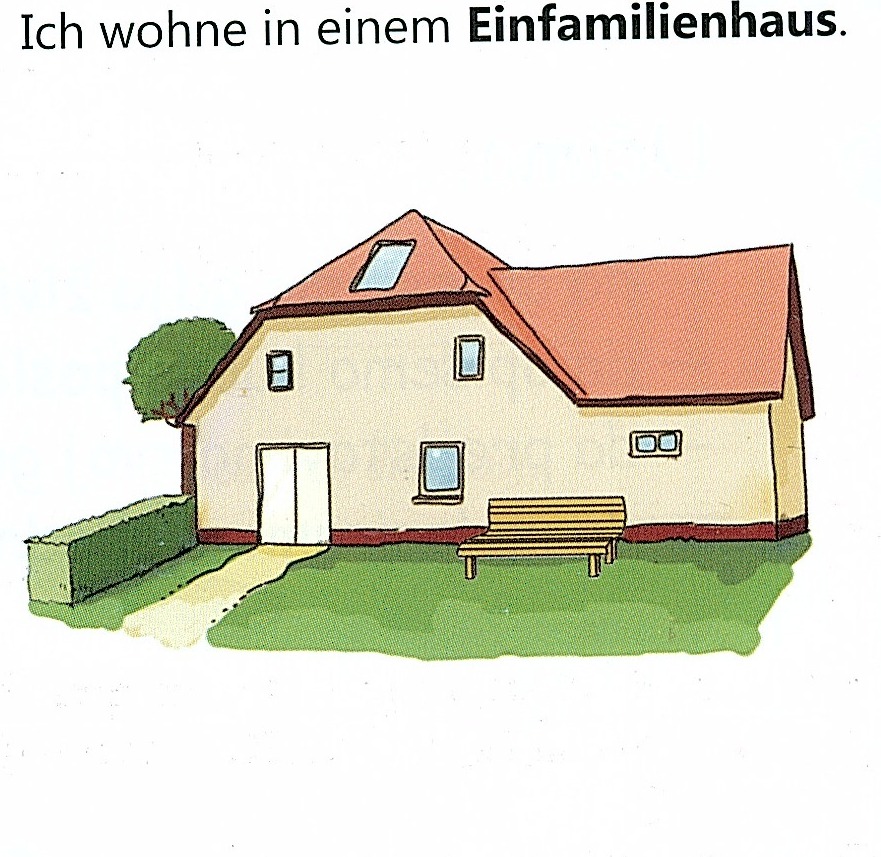 Das Haus ist klein, aber sehr  gemütllich.  Mein Zimmer ist im ersten Stock und das Arbeitszimmer ist im Erdgeschoss. 
Meine Schwester und ich haben auch einen Spielraum im Keller. 

Anja, 15 Jahre
Wo kann man wohnen?
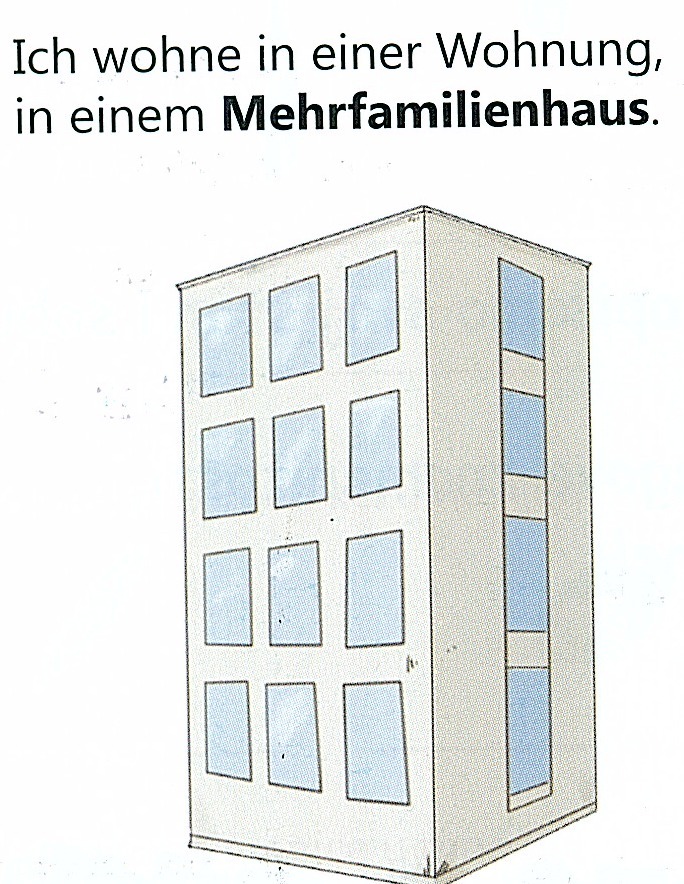 Meine Wohnung ist im Stadtzentrum.
Sie ist hoch und modern. 
Wir wohnen in einer 3-Zimmer- Wohnung im dritten Stock. Ich habe ein eigenes Zimmer. 
Meine Wohnung ist sehr gemütlich. 
Unsere Terrasse ist groß.

Daniel, 13 Jahre
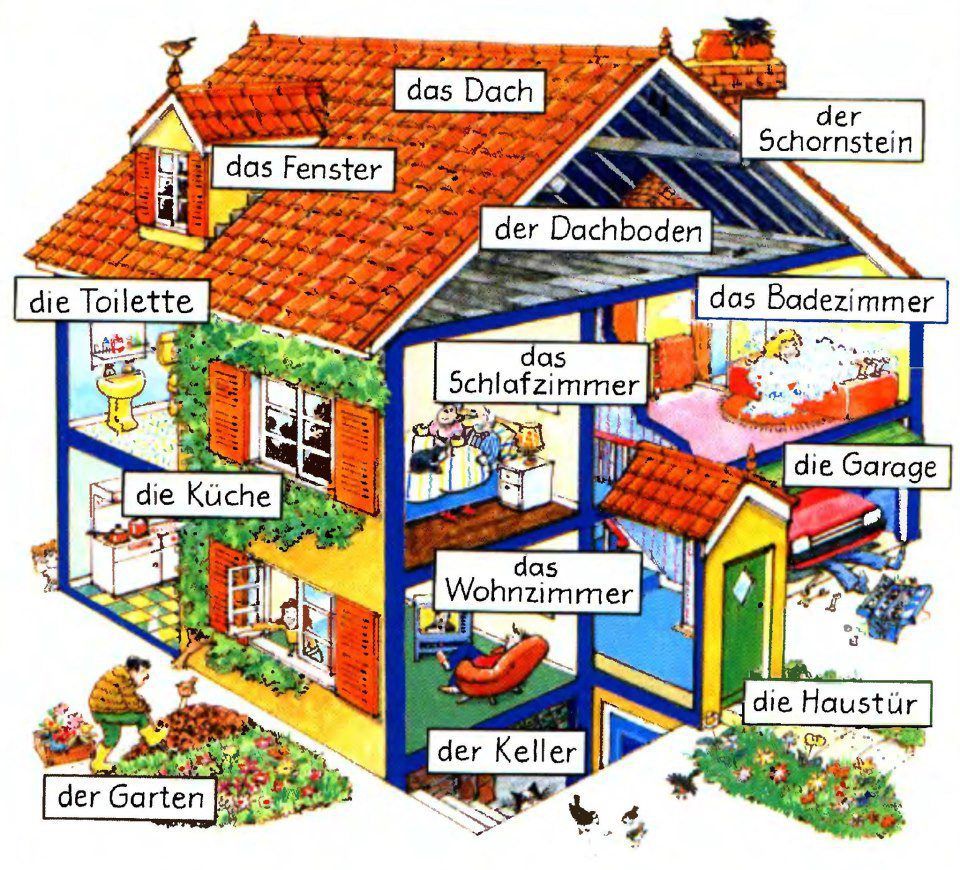 Wohnräume: Ordne zu!
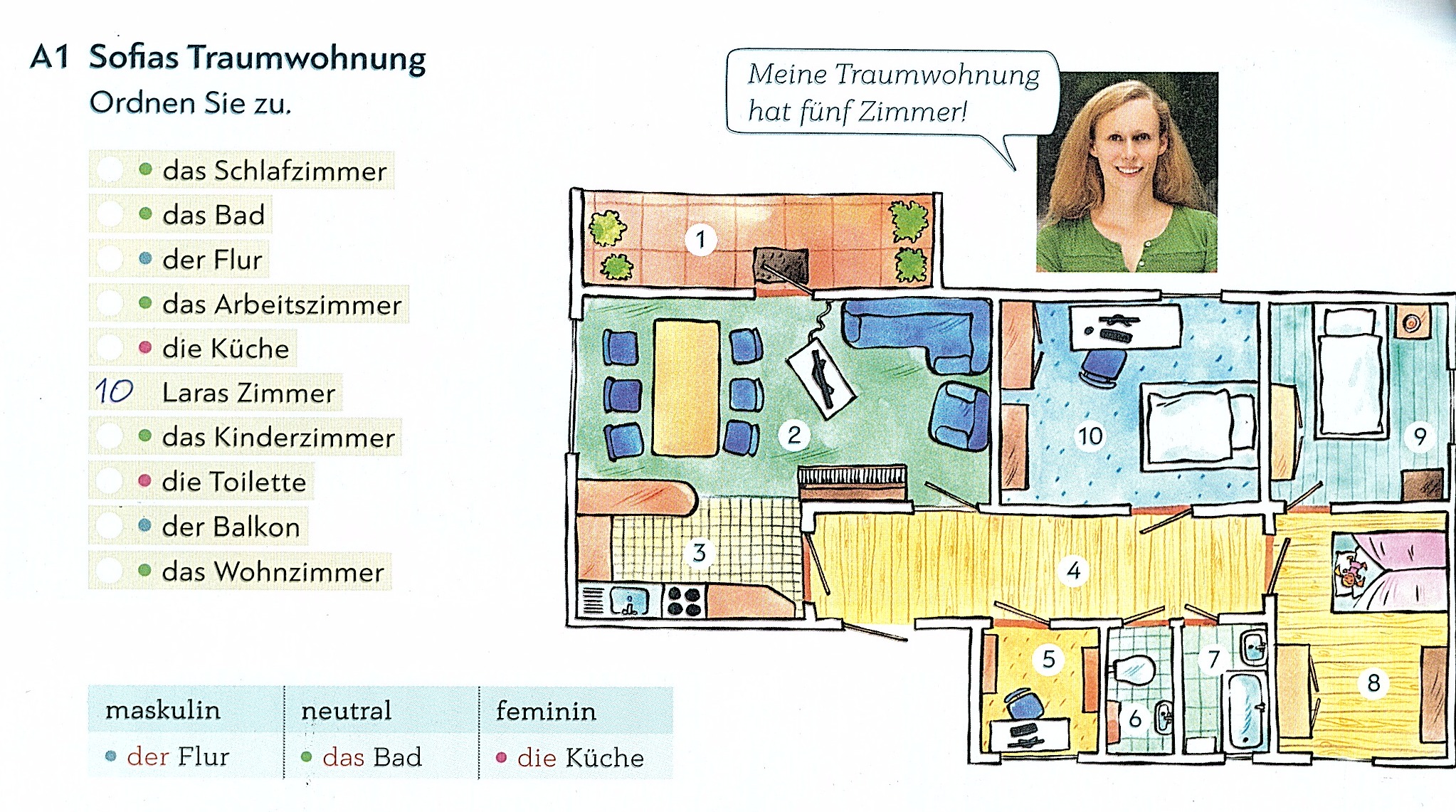 Wohnräume (Lösung)
der Balkon
das Wohnzimmer
die Küche
der Flur
das Arbeitszimmer
die Toilette
das Bad
das Kinderzimmer
 das Schlafzimmer
Laras Zimmer
2. Wie heißen die Zimmer? Schreibe.

Hier steht der Kühlschrank und hier kocht man:__________________________

Die Kinder spielen und schlafen hier:  ______________________________

Sie gehen ins Haus und kommen zuerst in dieses Zimmer: ___________________

Hier  kannst du fernsehen, lesen oder Freunde treffen. Oft stehen hier ein Sofa und ein Sessel: _____________________________

In diesem Raum gibt es ein Bett und einen Schrank: _____________________________
2. Wie heißen die Zimmer? Schreibe. (LÖSUNG)

Hier steht der Kühlschrank und hier kocht man:
   die Küche
2. Die Kinder spielen und schlafen hier:  
    das Kinderzimmer

3. Sie gehen ins Haus und kommen zuerst in dieses Zimmer:  der Flur

4. Hier  kannst du fernsehen, lesen oder Freunde treffen. Oft stehen hier ein Sofa und ein Sessel:  das Wohnzimmer

5. In diesem Raum gibt es ein Bett und einen Schrank:  das Schlafzimmer
Hausaufgabe

Arbeitsbuch, Seite 41

Übungen:    1, 2, 3
Auf Wiedersehen 